Poziționarea Parabolei față de axa Ox, semnul funcției de gradul al doilea, inecuații de gradul al doilea
Clasa a IX – a
Profesor Cosma Teodora
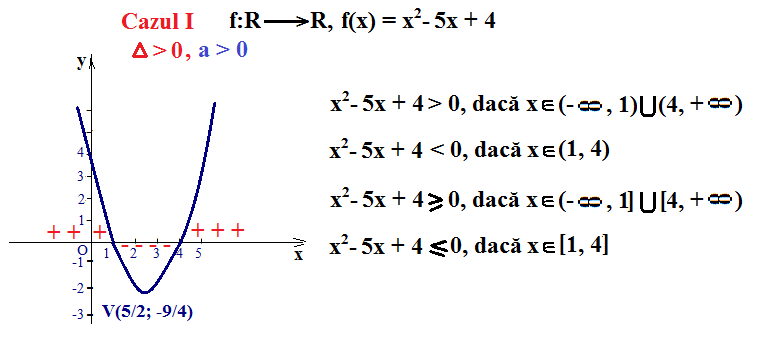 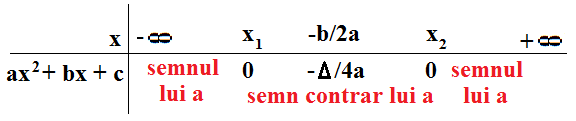 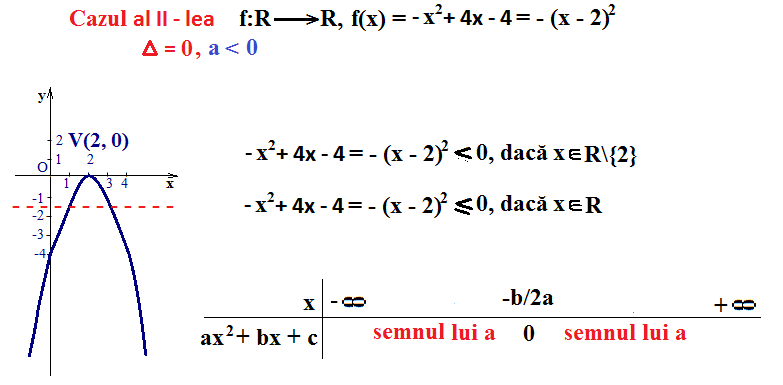 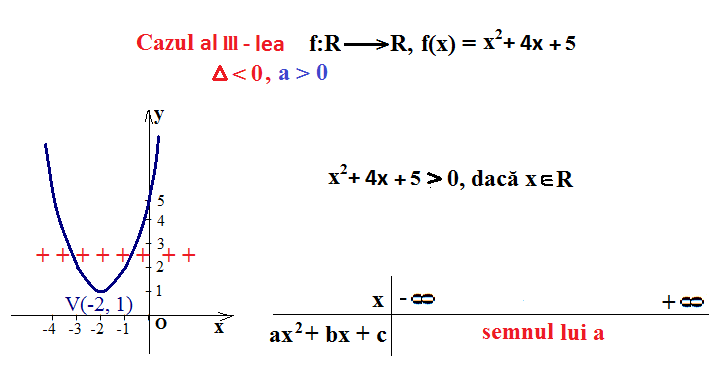